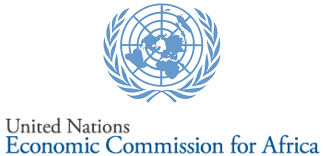 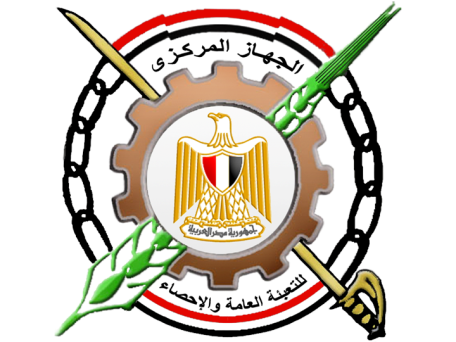 Investigation of the Potential of Big Data in EGYPT
Raymon Nabih Andrawes
Central Agency for Public Mobilization and Statistics
CAPMAS - EGYPT
Addis Abbaba – 24th March 2018
Contents
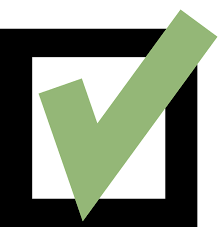 Preface
CAPMAS interest in participations with Big Data activities
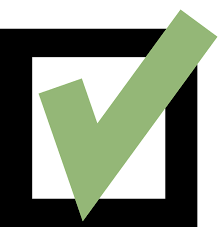 Big Data Projects and expected outputs
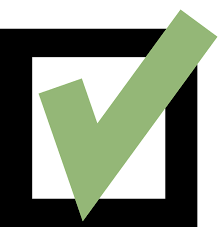 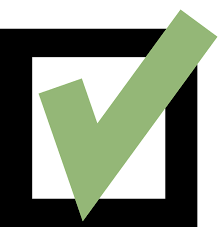 Recommendations
1
Preface
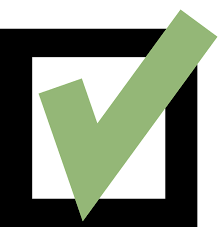 Big data became a new reality as a result of technological developments that provided a type of data that was not available in the past.
“Big data" is quintessentially ordinary data, but is characterized by being "big" in volume
2
Preface (Cont’d)
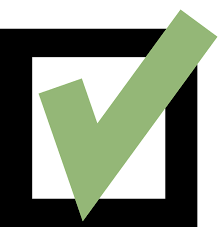 To benefit from big data requires first determining the purpose of processing such data. Second, it requires development of processing itself compared to the processing of traditional data. Therefore, a new science has been introduced—still in the development stage—namely, "data science"
3
Preface (Cont’d)
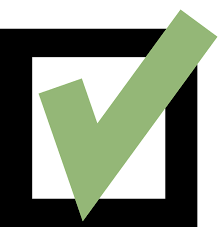 Digital development and the presence of modern electronic services and platforms have contributed to changing consumer expectations and
demands in their various transactions.
4
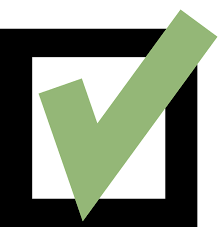 CAPMAS interest in participations with Big Data activities
CAPMAS is member of UN Global working group (GWG) on Big Data for Official Statistics

Filling Questionnaires related to the big data utilization in statistical activities such as big data quest. For Arab Monetary Fund (AMF)
5
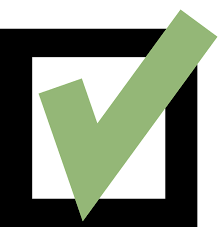 CAPMAS interest in participations with Big Data activities(Cont’d)
Continuous communication with national,regional and international organizations.

Participating in official events related to accessibility to relevant sources of big and geospatial data for SDGs indicators reporting.
6
Big Data Projects and expected outputs
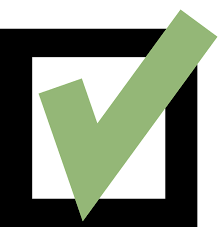 7
Big Data Projects and expected outputs
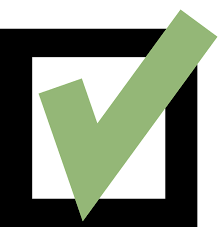 8
Recommendations
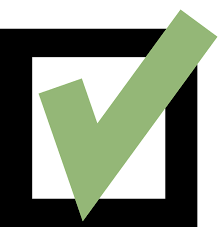 “Big data" need to be integrated into official data published by the State. Therefore, there should be cooperation between the entities that have this type of data and the State agencies, especially the Central Agency for Public Mobilization and Statistics.
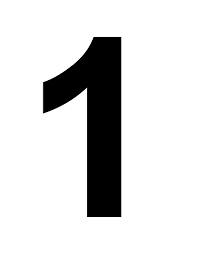 Big data can be used to create macro indicators to be used by the State to identify development objectives and prioritize targeting of different regions or segments. It can be  integrated into the database consolidation project.
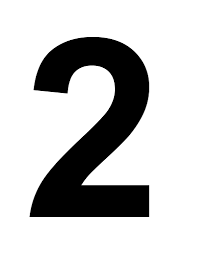 9
Recommendations (Cont’d)
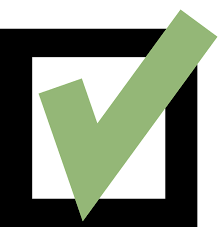 The privacy of customer data is fundamental to the issue of Big Data. The Egyptian Constitution and the Telecommunications Law safeguard the privacy and confidentiality of data. The shared data is, therefore, data collected about market trends, rather than people.
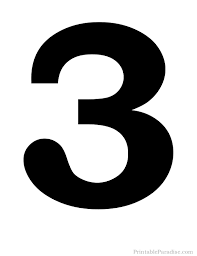 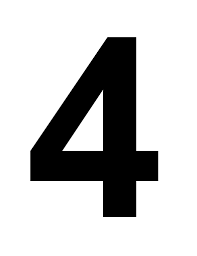 The Big Data framework needs legislative amendments to the mechanisms of sharing aggregate data, such as the creation of data centers and platforms.
10
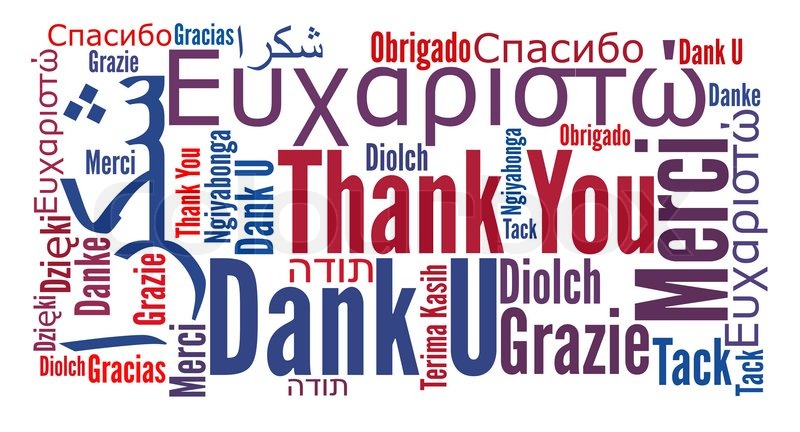